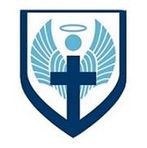 Year 9 Core PE 
Learning Journey
Game Play / Tactics
Rules
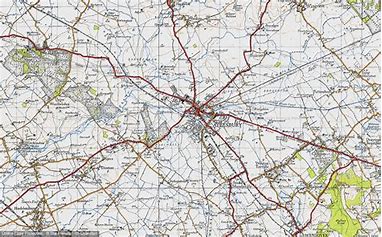 To create versatile performers, establishing skills and techniques for success in sport and life.
Tennis
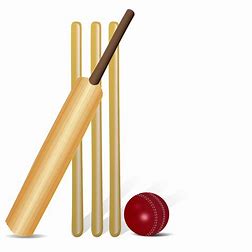 Batting
Forehand Shots
Middle distance
Bowling
Backhand Shots
Rounders/ Cricket
Sprints
Fielding
Serving
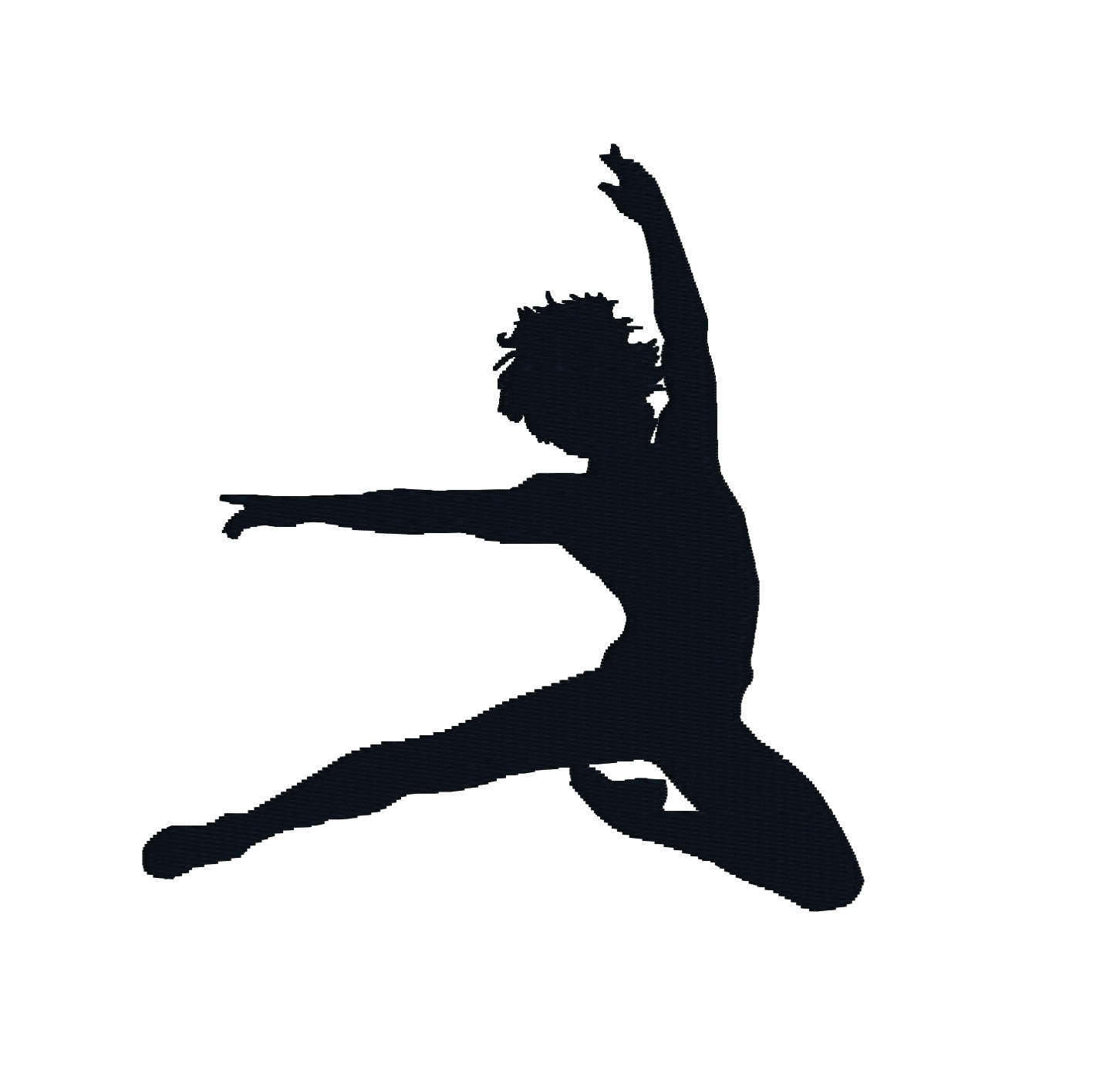 Receiving
Throwing Events
Passing
Accurate replication
Sequence
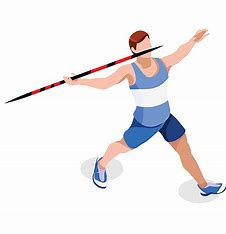 Flight
Dribbling
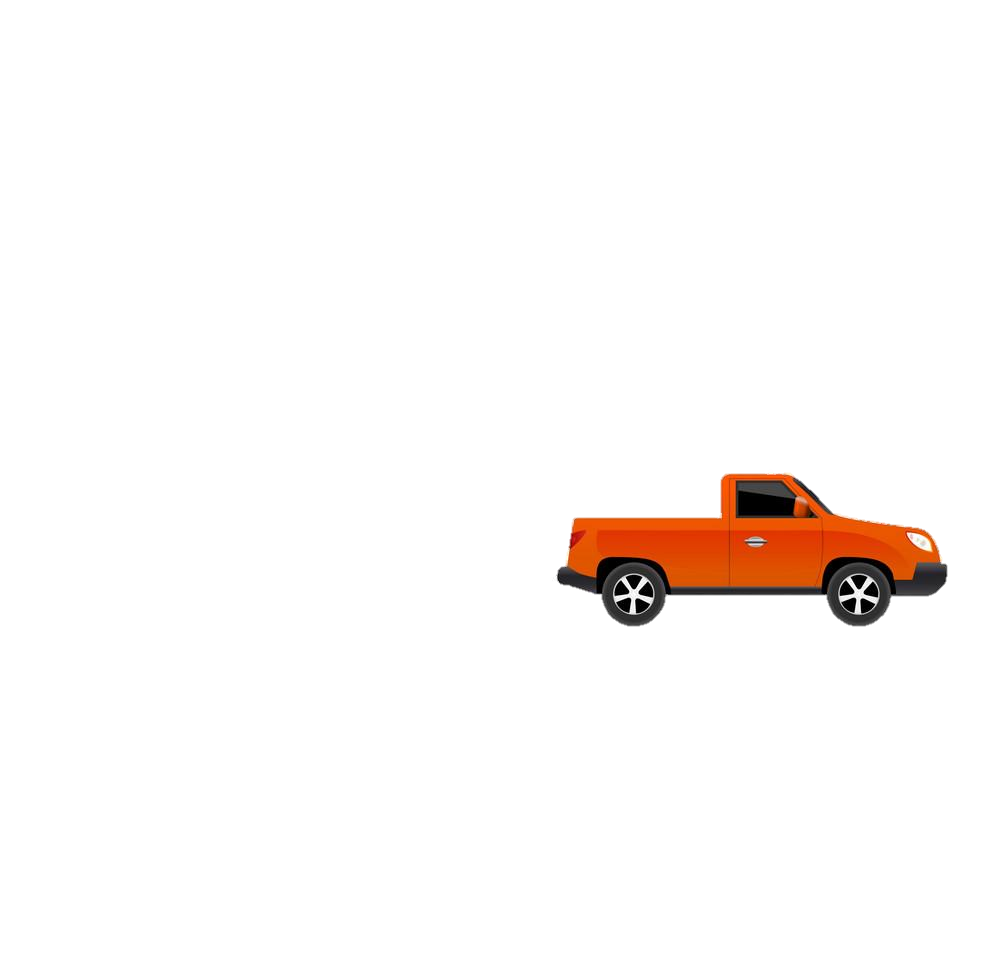 Jumping Events
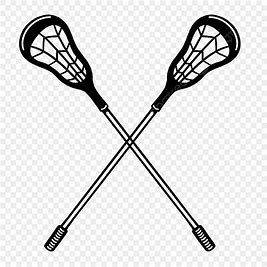 Year 10 
PE
Summer term
Autumn  term
Spring 
term
Tactics in game play
Rotation
Aesthetics
Athletics
Gym/Dance
Shooting
Game play
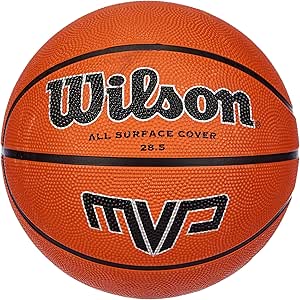 Lacrosse
Fitness
Circuit Training
Rules
Forehand Shots
Boxercise
Components of fitness
Cardiovascular endurance
Bakchand Shots
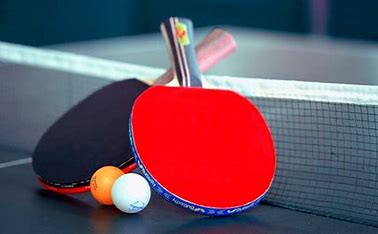 Table Tennis
Game play / Tactics
Backhand shots
Rules
Rugby
Leadership
OAA
Forehand shots
Tactics and Strategies
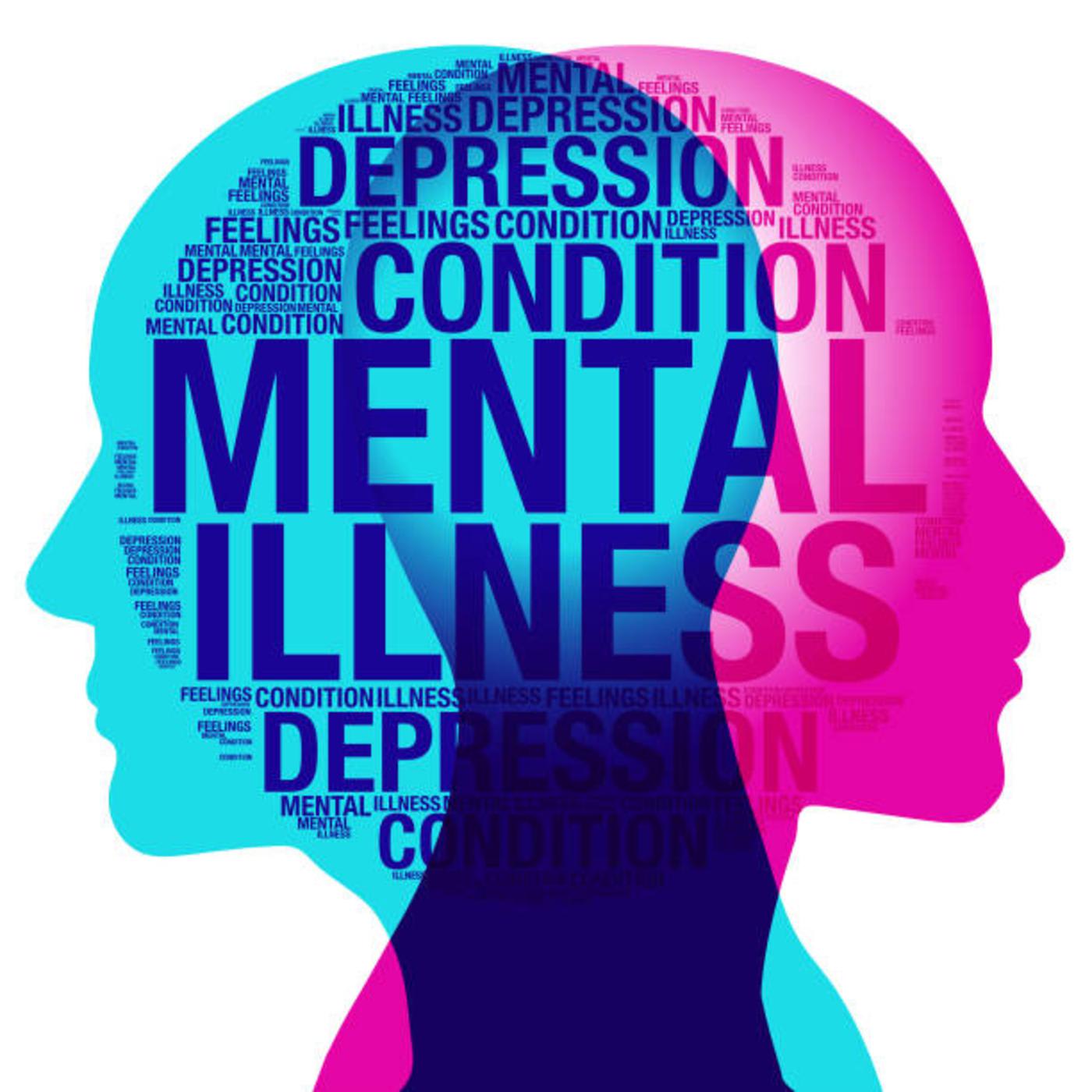 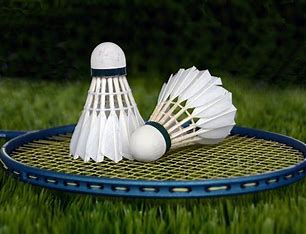 Defending
Passing
Badminton
Problem Solving
Tactics and Strategies
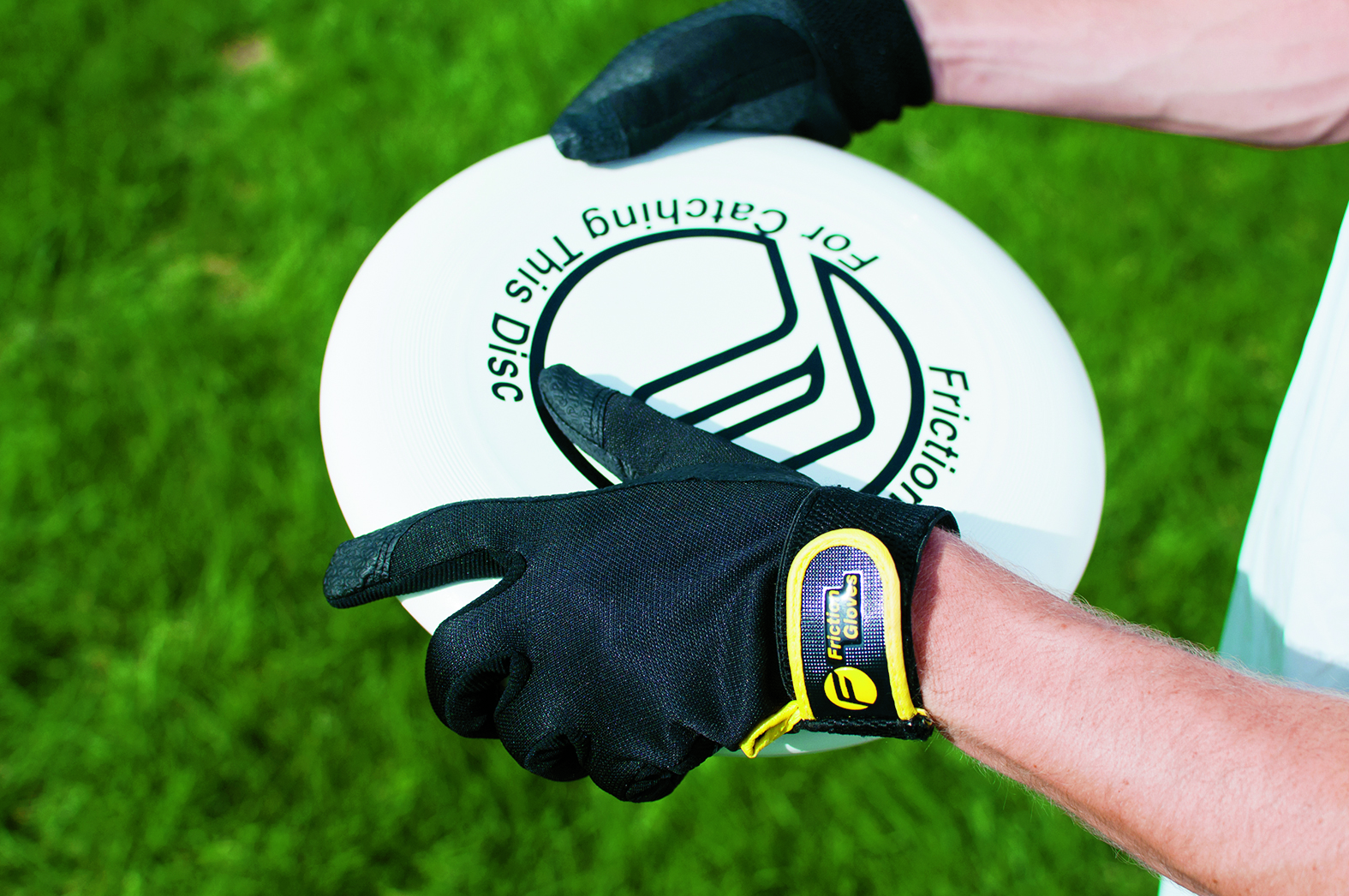 Attacking
Teamwork
Defending
Dribbling
Handball
Netball
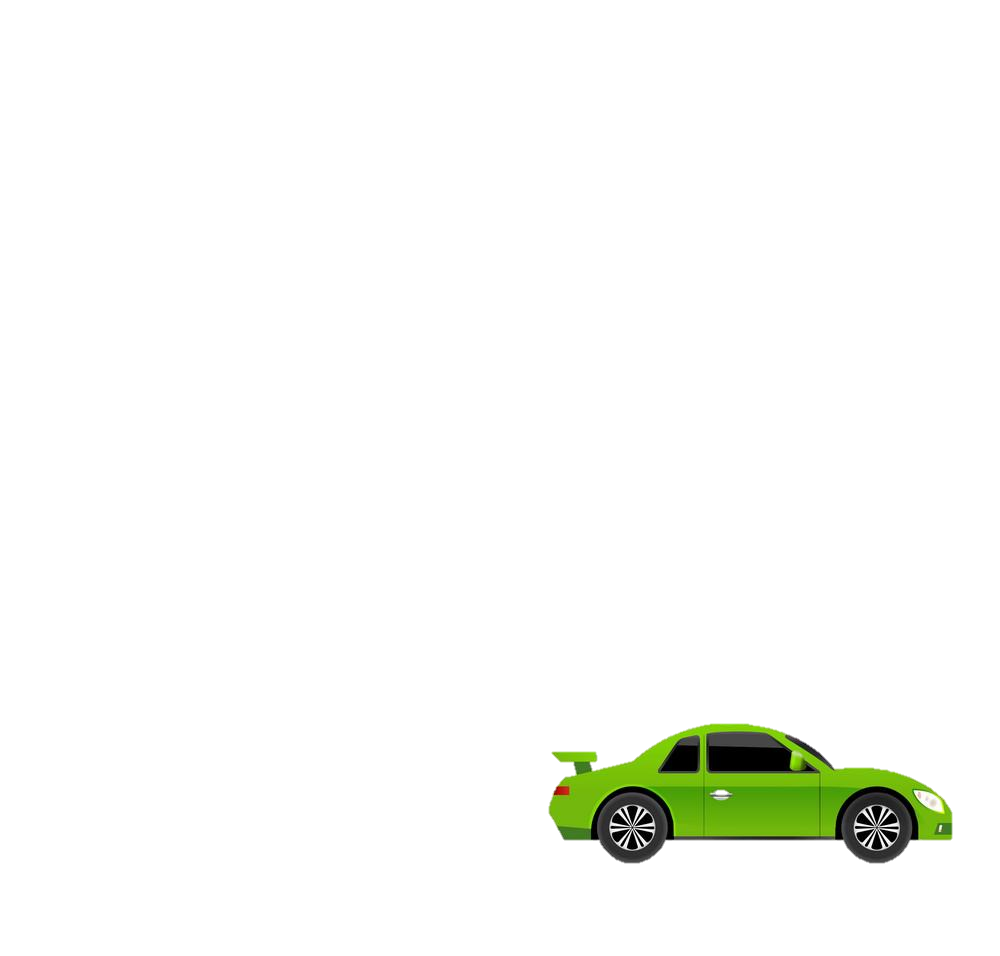 Passing
Communication skills
Rules
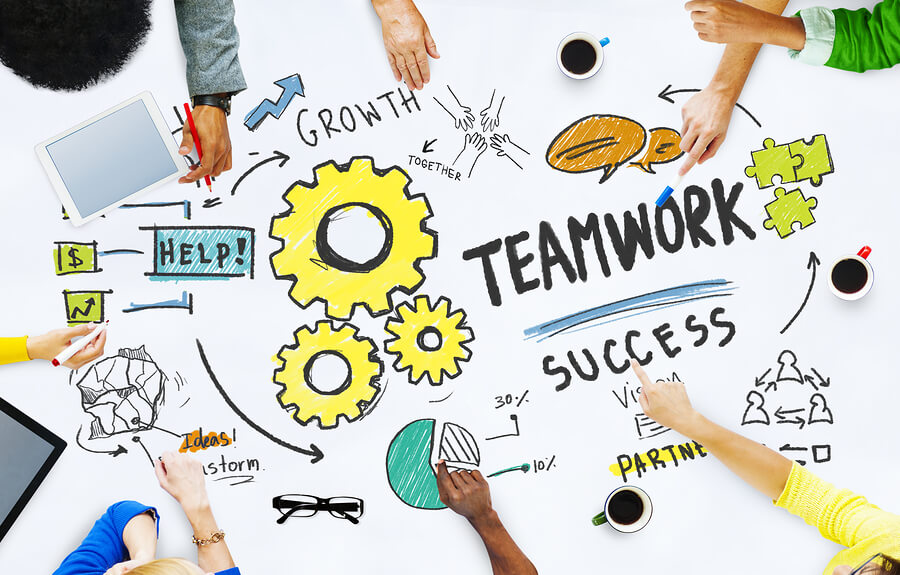 Basketball / Football
Team Building
Passing
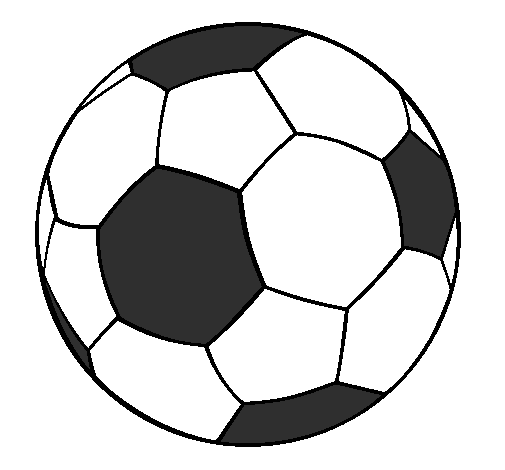 ‘The PE curriculum aims to support students in developing GOOD HABITS for LIFELONG PARTICIPATION, encouraging ASPIRATION, LEADERSHIP and CHARACTER DEVELOPMENT through a wide variety of educational experiences and enrichment activities.’